Lettura e commento delle  elegie di Properzio
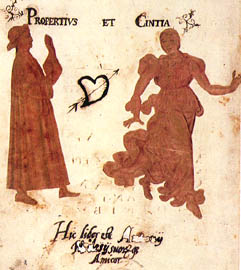 LEZIONE 3/02/2025
Properzio, elegia 17 (libro III)
L’elegia 17 è un inno a Bacco (Dioniso greco), divinità del vino ma anche dell’arte poetica. 
Obiettivo di Properzio è che il dio lo liberi dalla follia amorosa che lo attanaglia. In cambio, il poeta promette che, lasciata da parte l’ispirazione amorosa, si cimenterà nella celebrazione poetica del dio stesso (do ut des). È, dunque, un segno del progressivo cambio di ispirazione poetica dell’autore, che, da contenuti esclusivamente amorosi, comincia ad essere attratto da altri generi di poesia.
Modello dell’elegia è principalmente l’inno «omerico» a Dioniso, ma questa divinità è molto presente nella letteratura greca e latina in generale (cfr. Baccanti di Euripide).
vv. 1 - 10
Nunc, o Bacche, tuis humiles advolvimur aris:
da mihi pacatus vela secunda, pater!
tu potes insanae Veneris compescere fluctus,
curarumque tuo fit medicina mero.
Per te iunguntur, per te solvuntur amantes:
tu vitium ex animo dilue, Bacche, meo!
te quoque enim non esse rudem testatur in astris
lyncibus ad caelum vecta Ariadna tuis.
Hoc mihi, quod veteres custodit in ossibus ignis,
funera sanabunt aut tua vina malum.
Traduzione vv. 1-10
Ora, Bacco, mi prostro umilmente dinanzi al tuo altare.
Dammi, padre, la serenità e il favore del vento!
Tu puoi placare i marosi di un’insana passione
e nel tuo vino è il rimedio alle pene d’amore.
Per opera tua gli amanti si uniscono, per opera tua si dividono:
cancella, Bacco, questo male dall’animo mio!
Neanche tu sei senza esperienza: lo attesta fra gli astri
Arianna, condotta in cielo con le tue linci. 
Questo male, che nelle mio ossa custodisce una fiamma antica
sarà la morte oppure il tuo vino a guarirlo.
Commento
vv. 2-3. Immagine metaforica della passione amorosa quale mare agitato, che Bacco deve placare. La preghiera agli dèi perché rendano sicura la navigazione è tratto tipico della religione greca e latina: qui, il tema è ripreso attraverso un rovesciamento. 
Vv. 3-10. Ripetizione della seconda persona singolare, tipica del linguaggio sacrale.
V. 6. Gioco etimologico tra verbo dilue ed epiteto Lyaeus, spesso riferito a Bacco/dioniso; esso viene dal verbo λύω, sciogliere, il quanto il vino scioglie i mortali dagli affanni. 
V. 8. Riferimento ad Arianna, che, abbandonata da Teseo sull’isola di Nasso, fu soccorsa e sposata da Bacco; dopo le nozze, il dio la trasformò in un astro (tema del catasterismo; molto comune in età augustea, con la rappresentazione di Cesare quale astro che si rivela benevolo verso Augusto).
vv. 11-20
Semper enim vacuos nox sobria torquet amantis,
spesque timorque animos versat utroque modo.
Quod si, Bacche, tuis per fervida tempora donis
accersitus erit somnus in ossa mea,
ipse seram vitis pangamque ex ordine collis,
quos carpant nullae me vigilante ferae,
dum modo purpureo tumeant mihi dolia musto
et nova pressantis inquinet uva pedes.
Quod superest vitae per te et tua cornua vivam,
virtutisque tuae, Bacche, poëta ferar.
Traduzione vv. 11-20
Una notte senza ubriacarsi è sempre un tormento per la solitudine degli amanti:
speranza e timore agitano gli animi in un senso e nell’altro.
Se, Bacco, grazie ai tuoi doni che m’infiammano le tempie,
il sonno riuscirà a penetrare nelle mie ossa,
seminerò io stesso i colli e pianterò in filari le viti,
vigilando che nessuna bestia si azzardi a depredarle.
Purché ribollano i tini di mosto purpureo
e l’uva novella tinga i piedi dei pigiatori,
vivrò quel che di vita mi resta in onor tuo e delle tue corna,
e delle tue virtù, Bacco, sarò detto poeta.
Commento
Vv. 11-12. Rappresentazione dell’amore come una malattia che non lascia riposo agli amanti. Molto espressivo il verbo torquere (nei testi medici, usato per indicare chi muore di sete); né la speranza né il timore lasciano tranquilli, perché sia che speri, sia che ceda all’angoscia, l’amante è in agitazione. 
Vv. 13-16. Primo contraccambio da parte del poeta, che è pronto a piantare le vigne in collina e a svolgere il compito del vigile custode.
Vv. 17-20. Secondo contraccambio. Se la sua fatica verrà ricompensata da un’abbondante vendemmia (v. 17: ribollire dei tini è simbolo della fermentazione), allora il poeta s’impegna ad onorare Bacco per tutta la vita, e a celebrarlo con i suoi versi. Il riferimento alle corna (v. 19) si spiega con l’associazione di Bacco/Dioniso con il toro o il capretto, documentata dall’arte figurativa.
vv. 21-28
Dicam ego maternos Aetnaeo fulmine partus,
Indica Nysaeis arma fugata choris,
vesanumque nova nequiquam in vite Lycurgum,
Pentheos in triplices funera grata greges,
curvaque Tyrrhenos delphinum corpora nautas
in vada pampinea desilvisse rate,
et tibi per mediam bene olentia flumina Naxon,
unde tuum potant Naxia turba merum.
Traduzione vv. 21-28
Canterò il parto di tua madre grazie al fulmine etneo,
le armate dell’India messe in fuga dalle danze di Nisa,
la vana furia di Licurgo sulla vite da poco scoperta,
la morte di Penteo gradita alle tre schiere di Menadi,
i marinai etruschi che quali ricurvi delfini,
si tuffarono nei flutti dalla nave adorna di pàmpini,
i fiumi profumati che in tuo onore attraversarono Dia,
donde la gente di Nasso bevve il tuo vino.
Commento 1
I versi contengono una vera e propria aretologia (elenco delle virtù; ἀρετή) di Bacco, e un elenco di possibili temi celebrativi che Properzio sperimenterebbe in poesia. 
V. 21. Nascita singolare di Bacco: concepito da Zeus e Semele, una mortale; nacque due volte: la prima, prematuramente, dal grembo di Semele (cfr. «parto materno», v. 21), folgorata dal fulmine di Zeus, e la seconda dalla coscia di Zeus. Fulmine etneo: origine della folgore nella fucina dell’Etna, ma anche riferimento al fatto che le zone vulcaniche sono particolarmente fertili per la produzione do vino.
V. 22. Nisa è località orientale, non ben identificata; Dioniso avrebbe diffuso il proprio culto in Oriente con il suo corteo di menadi e satiri, e Alessandro Magno si identificò in lui per combattere le popolazioni dell’India.
Commento 2
V. 23. Licurgo, re di Tracia, era avverso al culto di Dioniso, ma pagò il suo atteggiamento con la follia, che lo portò ad uccidere a colpi di scure il figlio, scambiato per un tralcio di vite (il tema era stato trattato da Eschilo e Nevio).
V. 24. Anche Penteo, re di Beozia, si opponeva a Dioniso. Come Licurgo, impazzì, e salì su un albero per assistere ai riti delle baccanti; caduto dell’albero, fu fatto a pezzi dalle donne, tra cui la madre e le zie. È il tema delle Baccanti di Euripide. 
Vv. 25-26. Quando Bacco volle recarsi a Nasso, si imbarcò su una nave di pirati, che progettarono di farlo schiavo. Tuttavia, egli ricopri la nave di pampini (foglie della vite) e li fece impazzire, tanto che essi si gettarono in mare e divennero delfini. 
Vv. 27-28. Dia è il nome antico di Nasso; qui, si creò una sorgente miracolosa di vino, associata al culto dionisiaco.
vv. 29-36
Candida laxatis onerato colla corymbis
cinget Bassaricas Lydia mitra comas,
levis odorato cervix manabit olivo
et feries nudos veste fluente pedes.
Mollia Dircaeae pulsabunt tympana Thebae,
capripedes calamo Panes hiante canent,
vertice turrigero iuxta dea magna Cybebe
tundet ad Idaeos cymbala rauca choros.
Traduzione vv. 29-36
A te, gravato sul candido collo da penduli grappoli d’edera,
la mitria lidia cingerà le chiome bassariche;
la tua delicata nuca sarà madida di olio odoroso
e la veste fluente giungerà a toccare i tuoi piedi nudi.
Tebe Dircea percuoterà i tamburelli lascivi e suoneranno i satiri
dai piedi di capra, soffiando sulle canne della zampogna;
Accanto a loro Cibele, la grande dea dal capo turrito,
Batterà gli striduli cembali per le danze dell’Ida.
Commento
Dalle gesta di Dioniso si passa alla descrizione del dio e del suo tiaso, con insistenza sull’acconciatura e l’abbigliamento. Si capirà poi (vv. 37-40) che il poeta si propone di cantare un tempio simbolico, al cui interno si trova la statua del dio. 
V. 30. Chiome bassariche: Bassara è città della Lidia; la mitria è un copricapo femminile, usato però da entrambi i sessi nei riti bacchici. 
V. 32. Il dio è a piedi nudi perché associato alla pigiatura dell’uva durante le vendemmia.
Vv. 33-36. Descrizione riti bacchici, legati a Tebe data l’origine del dio (Semele era figlia di Cadmo, re di Tebe). Si associa al culto di Dioniso quello di Cibele, dea di origine frigia (Ida è il monte da cui deriva); tale associazione è comune in varie fonti.
VV. 37 - 42
Ante fores templi cratere antistes et auro
libatum fundens in tua sacra merum,
haec ego non humili referam memoranda cothurno
qualis Pindarico spiritus ore tonat:
tu modo servitio vacuum me siste superbo,
atque hoc sollicitum vince sopore caput.
Traduzione vv. 37-42
Davanti alle porte del tempio un sacerdote liberà da un cratere
e da una tazza dorata, versando vino per i suoi sacri riti.
Tutto questo, che merita di essere celebrato con un coturno non umile,
io canterò con la stessa ispirazione che tonante risuona sulla bocca di Pindaro:
basta solo che tu mi liberi da questo arrogante servaggio,
e abbia la meglio con tuo sopore sull’inquietudine della mia mente!
Commento
Vv. 39-40. La poesia di Properzio in onore di Dioniso sarà una poesia aulica, associata alla tragedia (il coturno è la calzatura tipica degli attori greci della tragedia) e alla poesia greca più complessa ed alta (riferimento a Pindaro, esponente della lirica greca corale). 
Vv. 41-42. Se Bacco assisterà Properzio, egli si libererà dalla passione amorosa e non sarà più un poeta humilis (cfr. v. 1 e 39), che si dedica solo alla poesia amorosa, ma tratterà temi più alti.